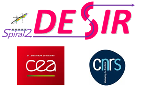 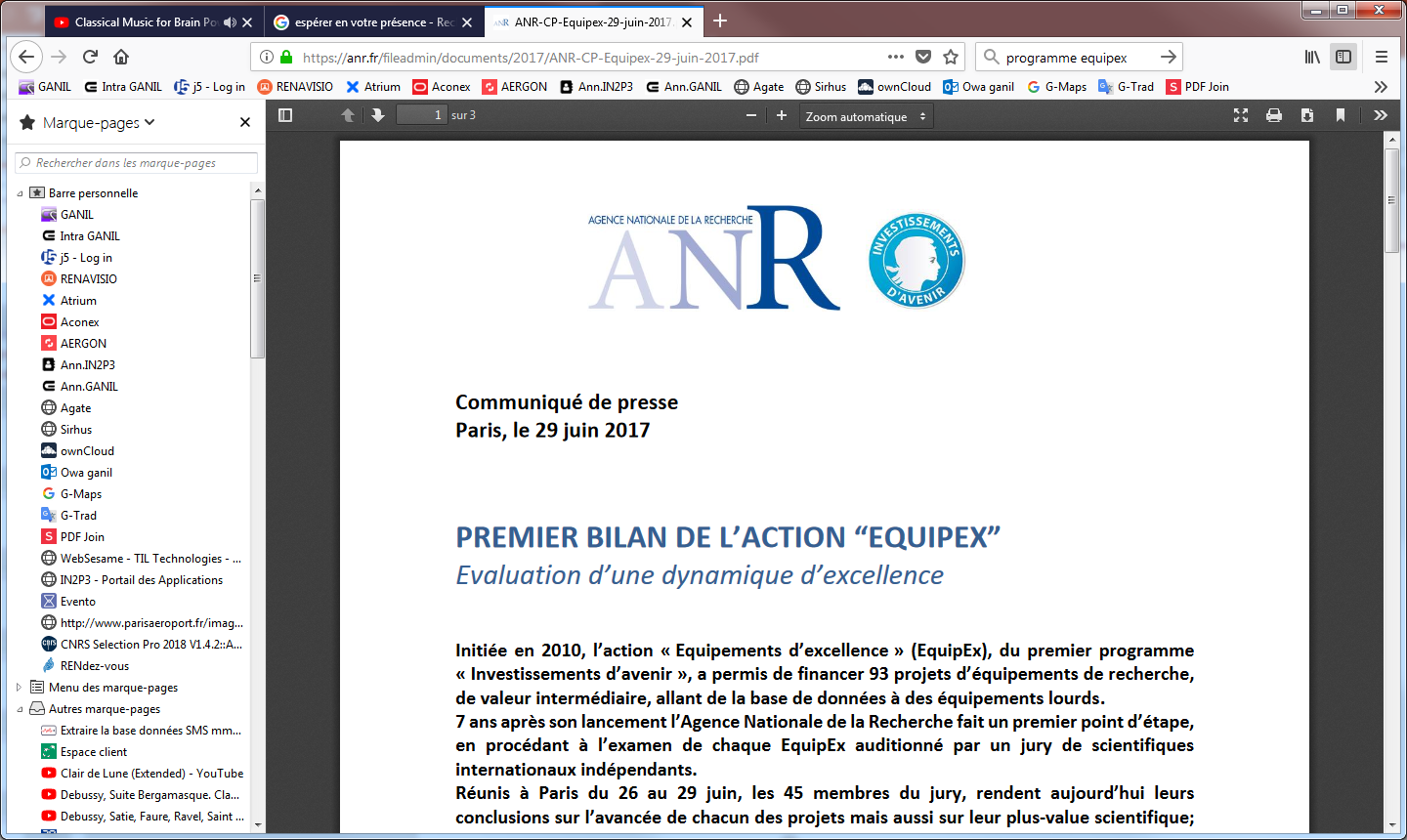 Status of DESIR

ISOL France Meeting 
March 18 2021

J.-C. Thomas, on behalf of the DESIR collaboration and project management
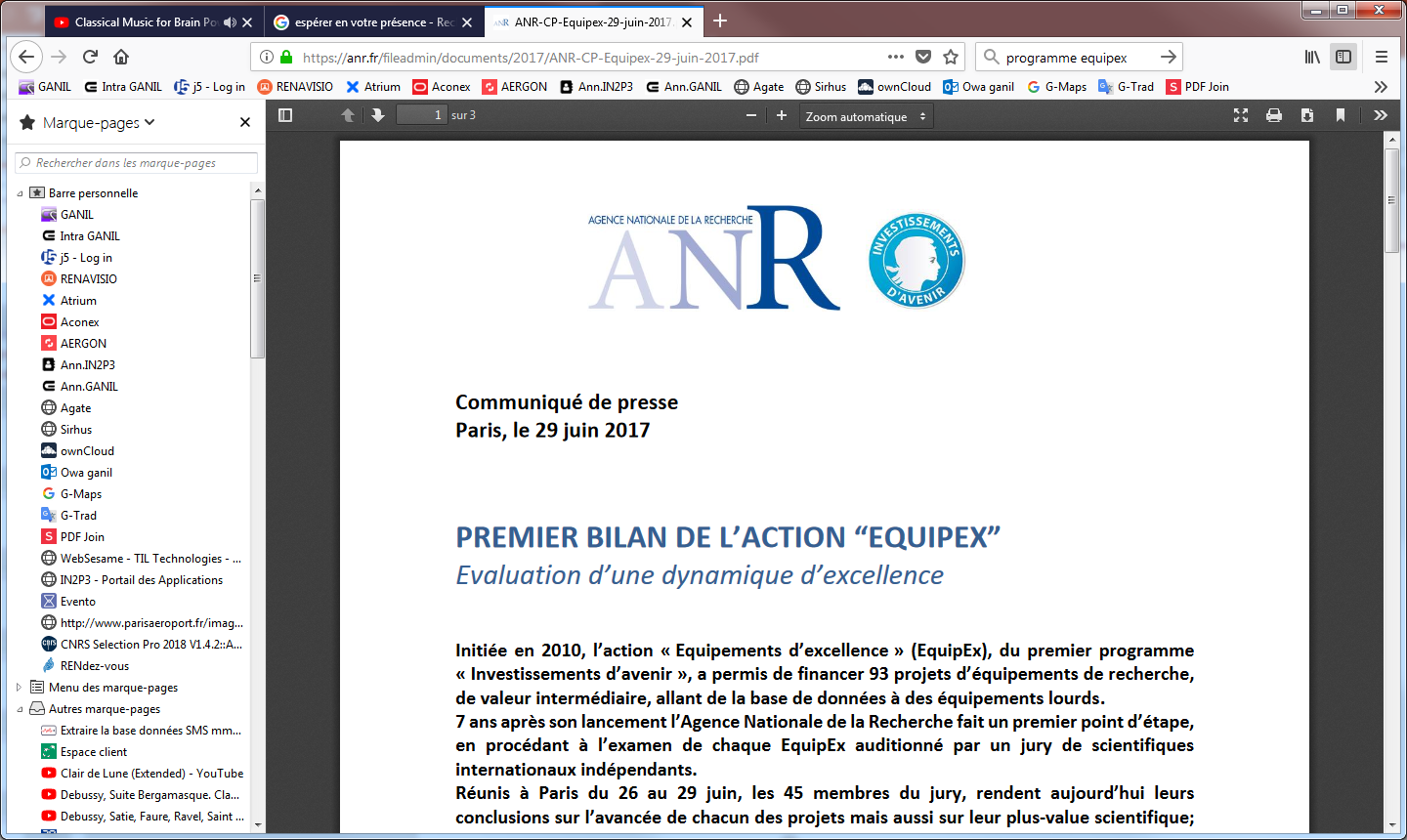 DESIR : Desintegration, Excitation and Storage of Radioactive Ions - EQUIPEX (2012-2022)
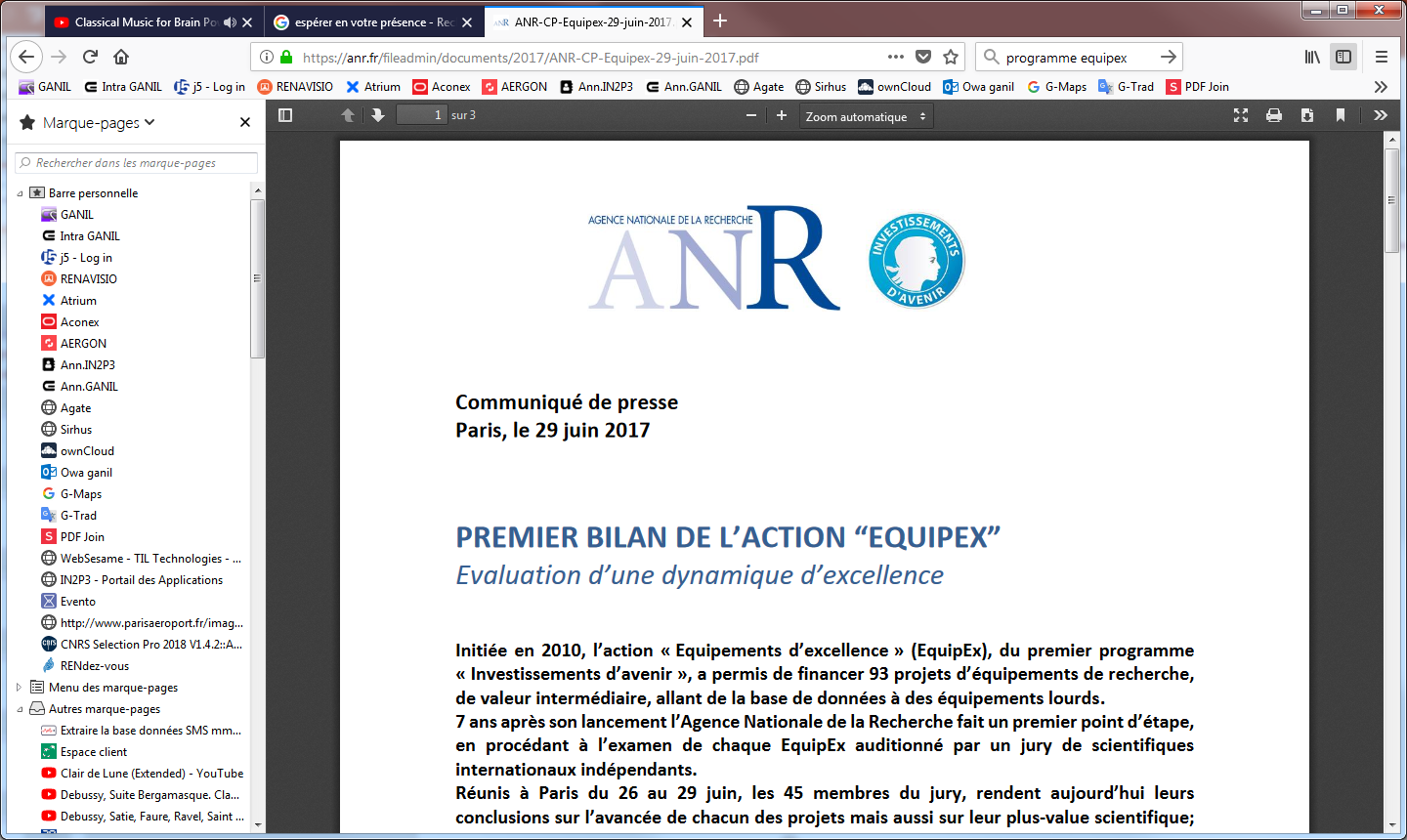 Facility layout
A new facility dedicated to high-precision studies with very low-energy RIBs (2026)
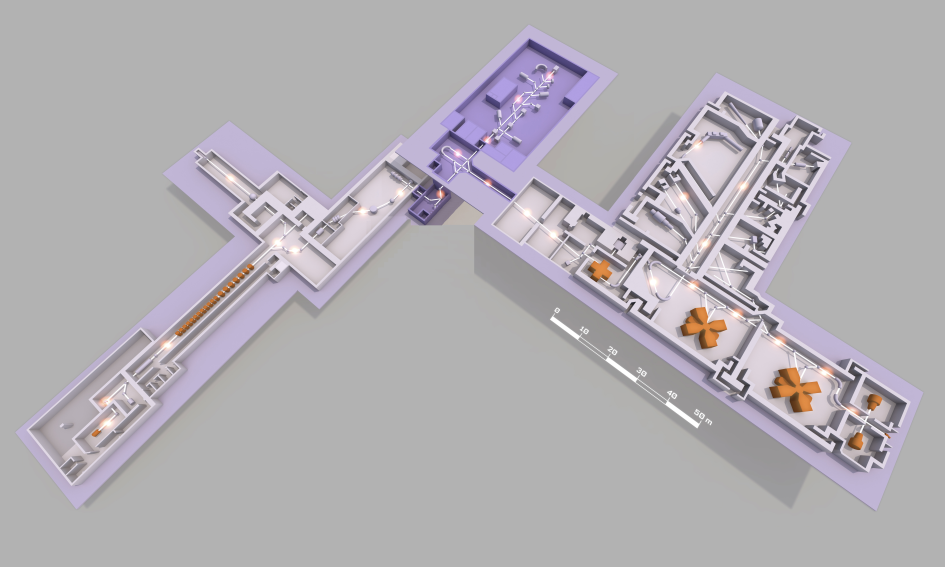 DESIR
Fusion-evaporation / DIT
     Refractory elements
                                S3-LEB
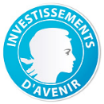 ESR/EquipEx+
NEWGAIN
Fragmentation
           SPIRAL1
ARTELIA
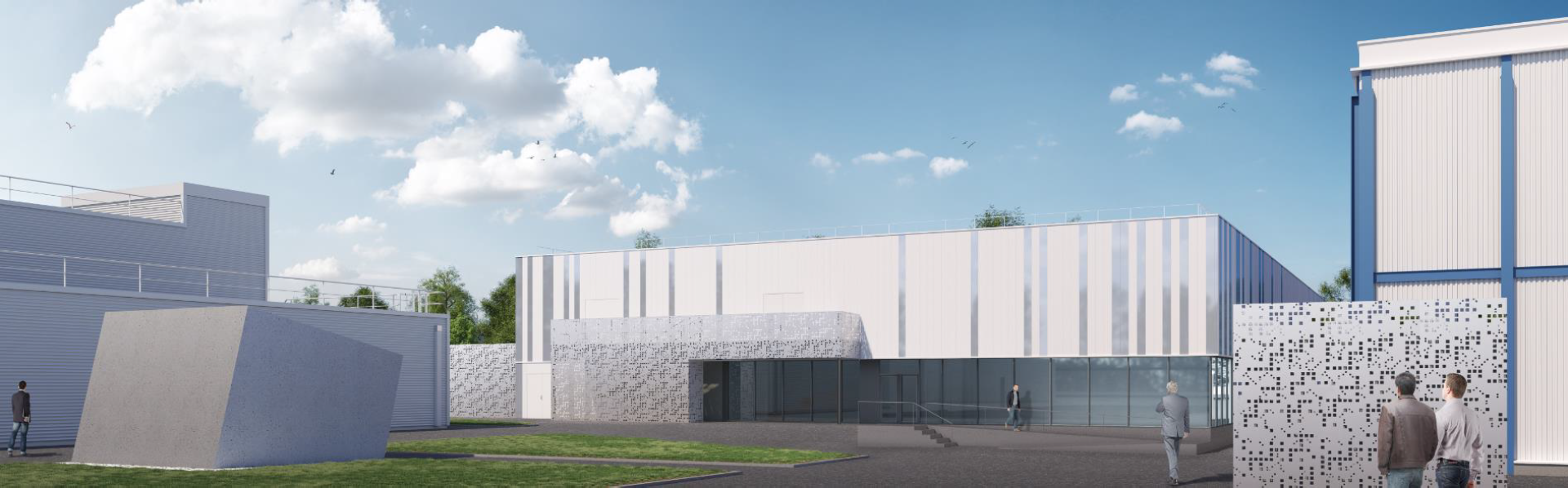 Expected 1+ RIB intensities: https://u.ganil-spiral2.eu/chartbeams/
1 – DESIR Scientific program
2 – Status of the SPIRAL2-DESIR project
3 – Planning
DESIR Scientific program
High precision nuclear physics studies with high quality low-energy RIBs
-> nuclear structure, exotic decay modes, fundamental interactions
-> interdisciplinary research?
User facility: DESIR Collaboration Council  - GANISOL - ISOL France
Physics program (LoIs) driven by RIBs expected from SPIRAL1 and S3-LEB
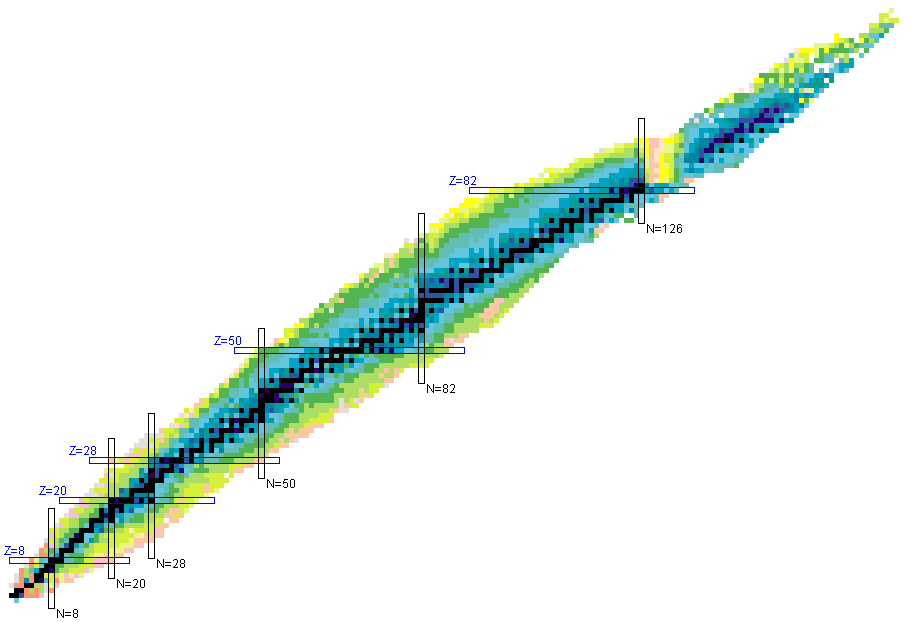 S3-LEB
-> Talks by O. Bajeat and V. Bosquet (SPIRAL1 dev.)
-> by J. Romans (S3-LEB commissioning) 
-> by V. Manea, S. Grevy (fast gas cells for S3-LEB)
VHE-SHE
n-deficient
N~Z
SPIRAL1
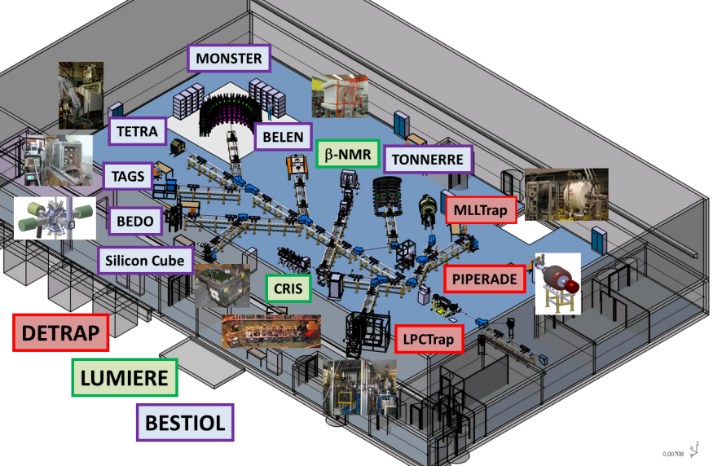 medium mass nuclei
DESIR Physics program
Physics program performed with high-precision measurements using ultra-pure samples of (trapped-) ions
Ion trapping
DETRAP
Precise mass measurements
 In-trap decay spectroscopy
 b-n angular correlations
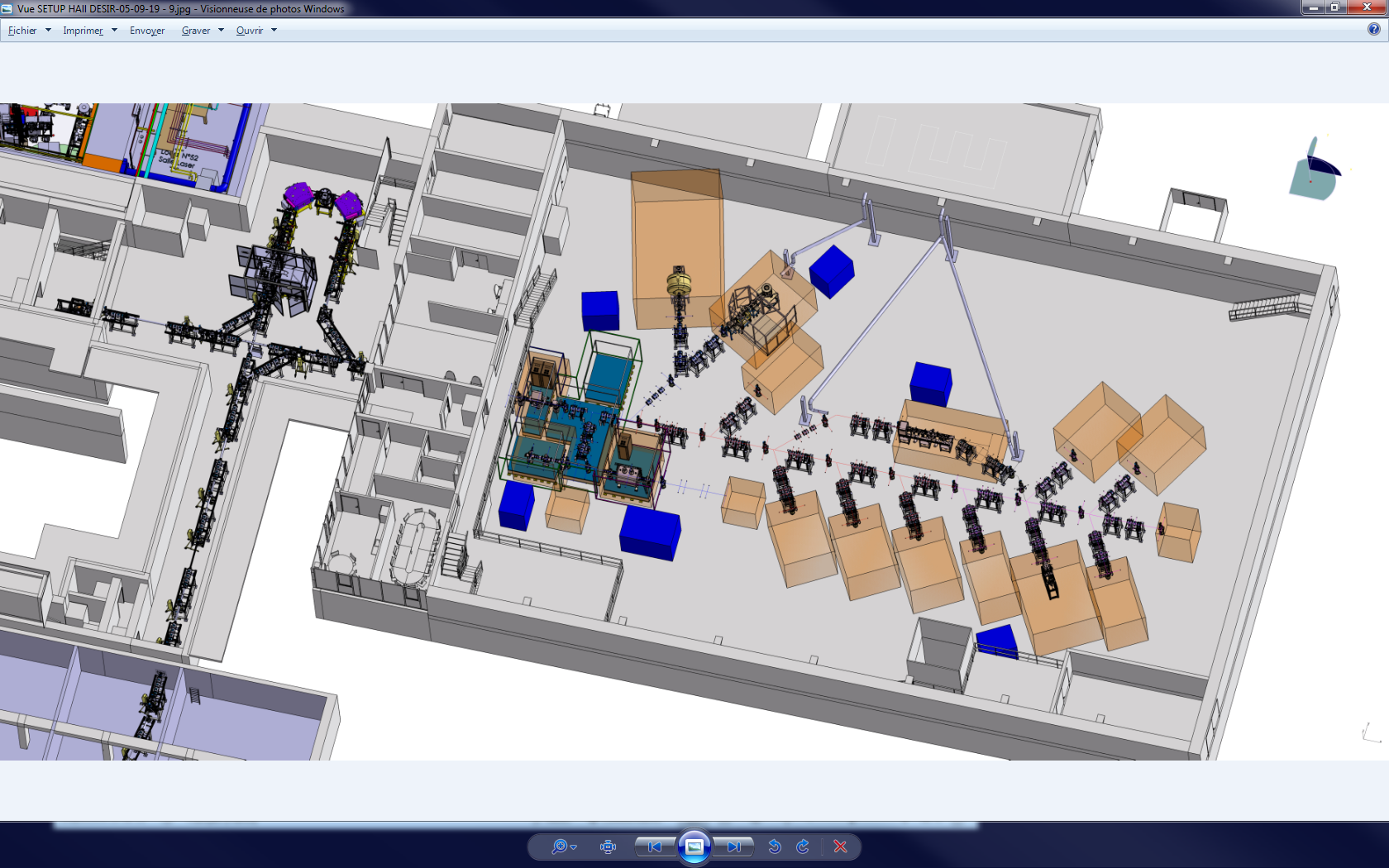 S3-LEB
Collinear laser spectroscopy  
Laser polarization (decay spectroscopy, b-NMR, …)
Laser 
Spectroscopy
LUMIERE
Decay 
Spectroscopy
BESTIOL
Beam purification 
and preparation
(Cooling/Bunching/Trapping)
b-delayed charge part.
Full absorption spectroscopy
(Trap/Laser-assisted) decay spectroscopy
SPIRAL1
DESIR Physics program
Beam purification and preparation
-> talks by J. Michaud (HRS) and A. Husson (GPIB + PIPERADE), CENBG
LUMIERE
Workshop held in Nov. 2019 at CSNSM
	-> physics cases addressed by collinear laser spectroscopy
	-> LINO developments
	-> DESIR laser room(s) technical specifications, L. Maunoury, GANIL
DETRAP
Workshop held in June 2020 
	-> MLLTrap (see talk by E. Morin), MORA (talk by N. Goyal), LPCTrap (talk by R. Combe) 	and WISArD (talk by M. Pomorski)
BESTIOL
Workshop scheduled in Oct. 2020 - postponed to 2022 (?)
[Speaker Notes: Elodie
Victoria
Federica
Marcin]
DESIR Physics program
Collaboration Management
Synergies with S3
First joint S3-DESIR Steering Committee meeting in Feb. 2021
-> towards a common collaborative structure “GANILSOL” 
	– talk by H. Savajols, GANIL (Friday afternoon session)

Synergies with ALTO
Complementary: n-rich nuclei produced by photofission
LINO and MLLTrap expected to move to DESIR “at some point”
Future: possible evolution of ALTO towards a “National platform” 
-> What does it change for LUMIERE and DETRAP at DESIR?
1 – DESIR Scientific program
2 – Status of the SPIRAL2-DESIR project
3 – Planning
Status of the project : Building
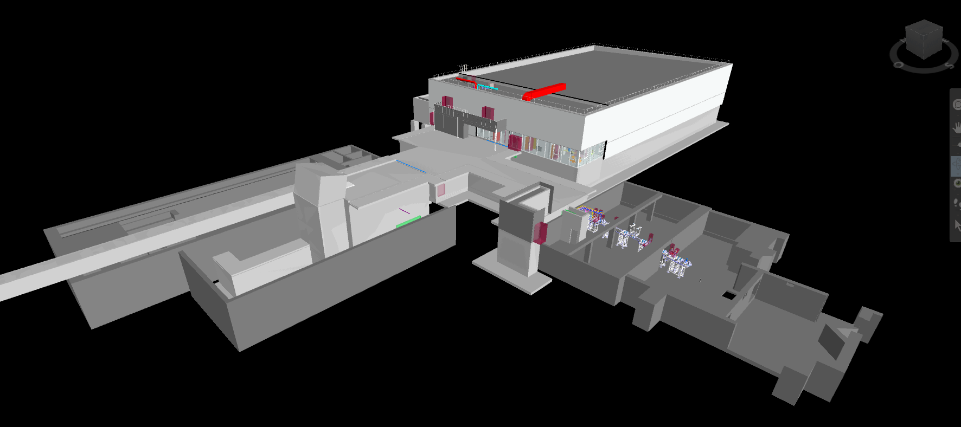 DESIR HALL
S3
SPIRAL
LIRAT
Building study and construction: current planning
Tender Call
ESQ
SDB
APS
APD
PRO
DCE
ACT
EXE
SYN
DET
AOR
2017
2018
2019
2020
2021
2022
2023
2024
Contracts
Construction
Design studies
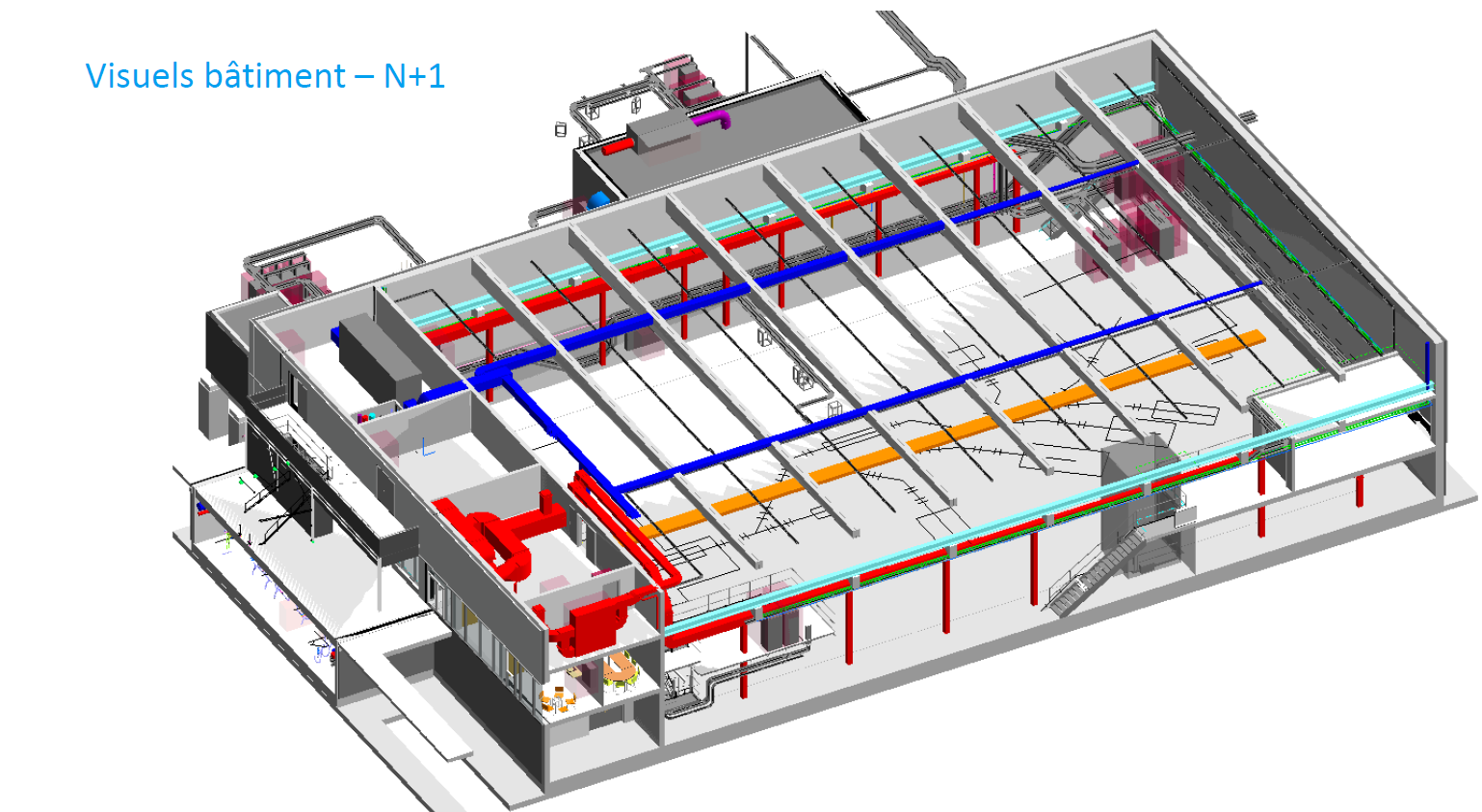 Process integration
HRS Zone
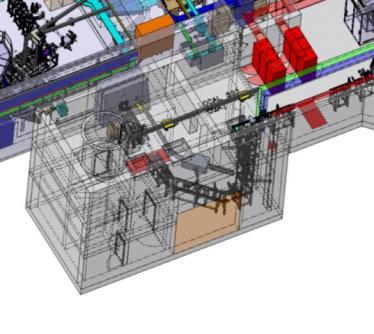 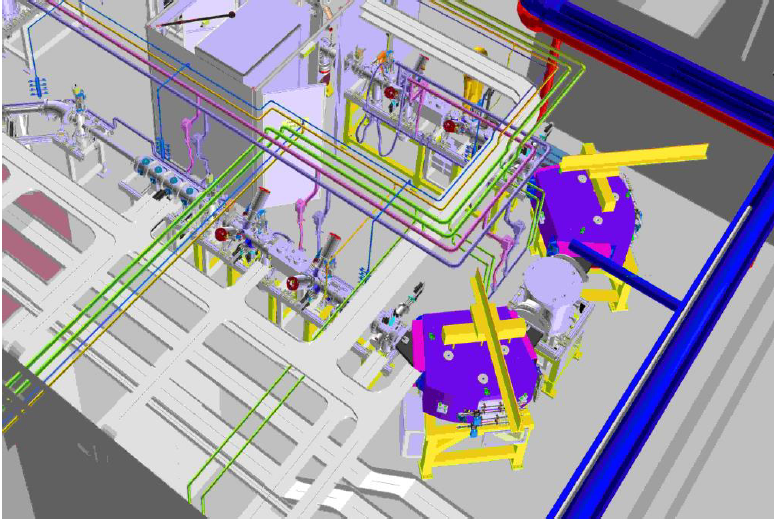 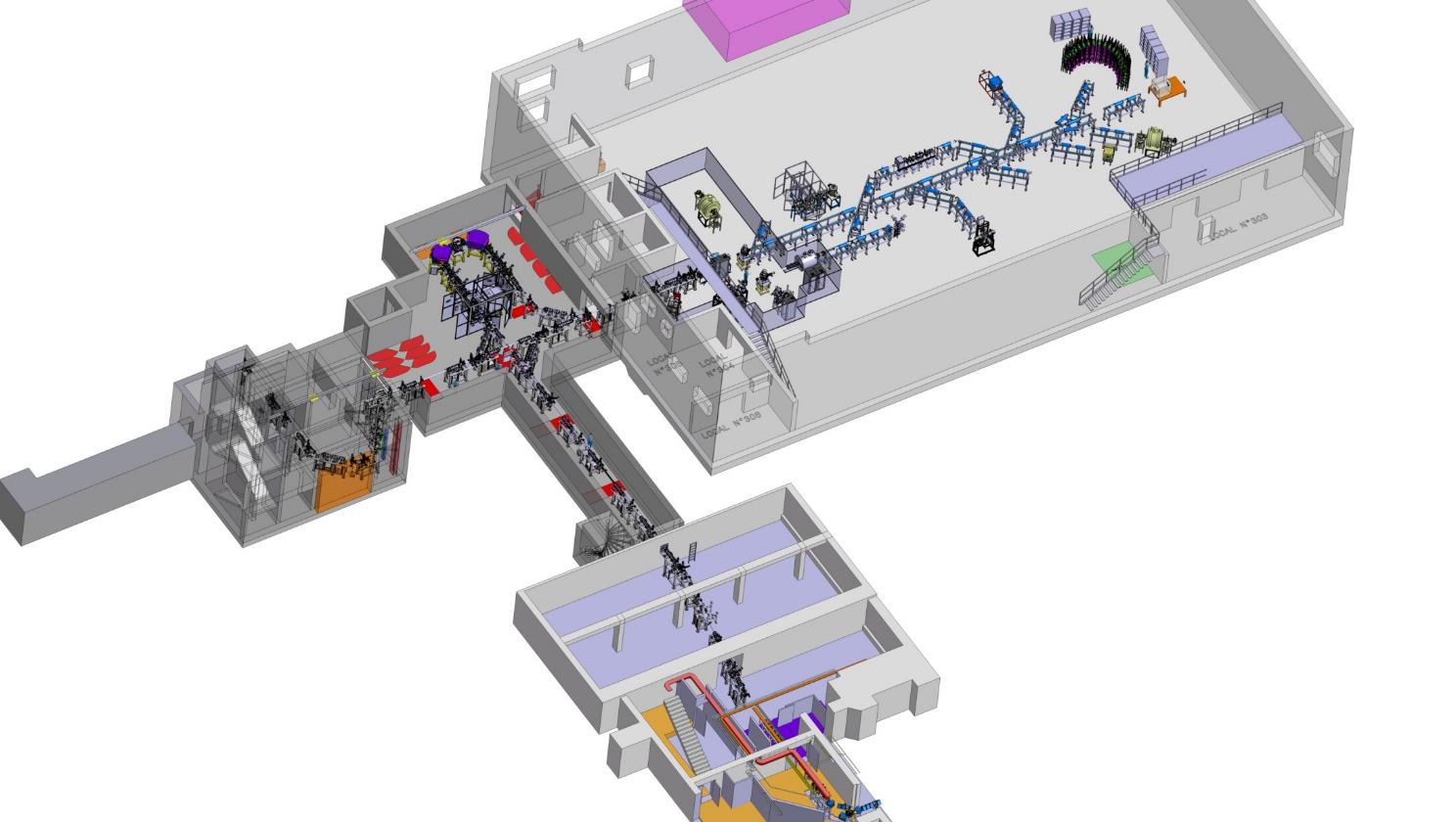 Experimental Hall
-3.5 m
S3 -> DESIR transfer line
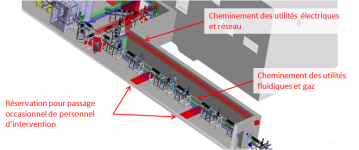 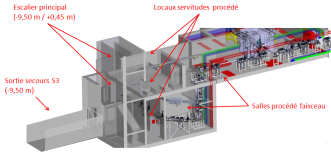 -3.5 m
SPIRAL1 -> DESIR transfer line
S3/SPIRAL1 -> DESIR transfer line
-9 m
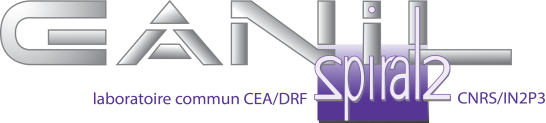 Beam line process
Transfer beam lines towards the experimental hall
Almost all equipment delivered
	-> First section to be implemented at GANIL (SPIRAL -> DESIR junction)
	and CENBG: C/C and equipment tests 
HRS commissioning at CENBG: 2nd order characterization – Talk by J. Michaud, CENBG

Experimental Hall beam lines and beam preparation 
Detailed optical studies: from the beam preparation zone (GPIB+PIPERADE) to the DETRAP Zone (MLLTrap + MORA/LPCTrap2) and up to the LINO area – L. Perrot, IJCLab 	
	-> Beam lines layout fixed
	-> Ongoing integration studies (equipment supplies)
Preliminary schematics of the HV area (GPIB+PIPERADE) – L. Maunoury, C. Michel, GANIL
Ongoing Cooling/Bunching/Trapping tests with GPIB+PIPERADE – Talk by A. Husson, CENBG

Experimental setups integration in the DESIR Hall and beam requirements 
-> GANIL contact person: L. Maunoury, GANIL

-> Equipment installation/commissioning: 2024/2025
1 – DESIR experimental hall
2 – Status of the project
3 – Planning
Master planning
Construction (+12 m) and Licensing (+24 m)
Infrastructure
-> Study phase			2021, March. (+4m)
-> Construction phase	2022 Jul. - 2024, Feb. (+12m)
-> Reception phase  		2024 March -  2025 Feb.	

-> Equipment installation: 2024 (+12m)	

Safety licensing           
	-> DAM deposit 			2020, Dec (+13m)	
	-> Administrative building autho.	2022, Aug. (+11m)
-> DMES deposit 		 2023, June (+8m)
-> Operating authorization decree	2026 (+24m)


-> Commissioning (stable beams): 	2025
-> First experience with RIBs: 	2026
=> Project objectives:
- do our best to shorten the safety licensing procedure 
- secure the budget (EQUIPEX prolongation) and construct the building asap
Thanks for your attention